Mathematics
Dr Ali Amin Abduljabar
1
Syllabus 
Numerical Analysis
    1- Solution of Nonlinear Equations
    2- Solution of Ordinary Differential Equations
    3- Solution of Partial Differential Equations
    4- Numerical Optimization

Linear Algebra
 First few chapters on Linear Algebra references
2
Refrences
Numerical analysis,7th edition
By Richard L. Burden

Matrix Analysis and Applied Linear Algebra
By Carl D. Meyer
3
Chapter oneSolution of Nonlinear Equations
If a continuous function f(x) has values of opposite signs at the end points of an interval [a,b] (i.e. f(a).f(b)<0), then this interval must contain at least one root of the equation f(x)=0. this root will be the only root if the derivative f´(x) exists and preserves sign within the interval [a,b] that is if f´(x)<0 or f´(x)>0 for [a<x<b]
4
Bisection Method
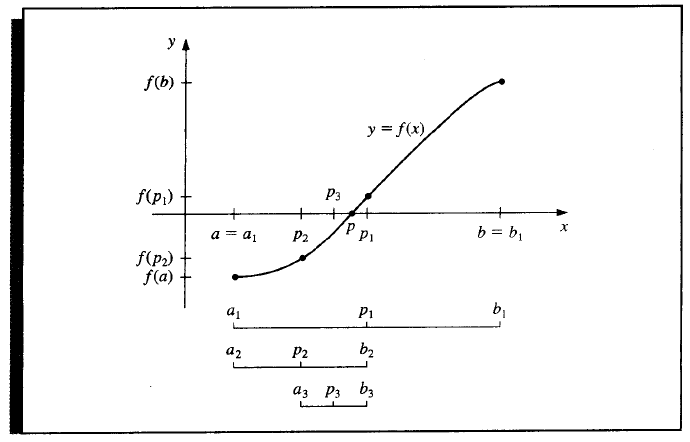 5
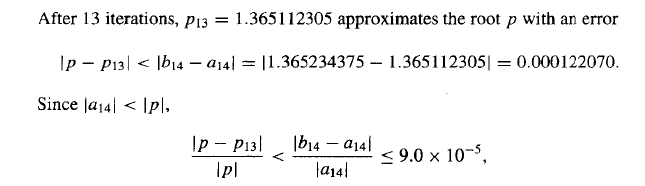 6
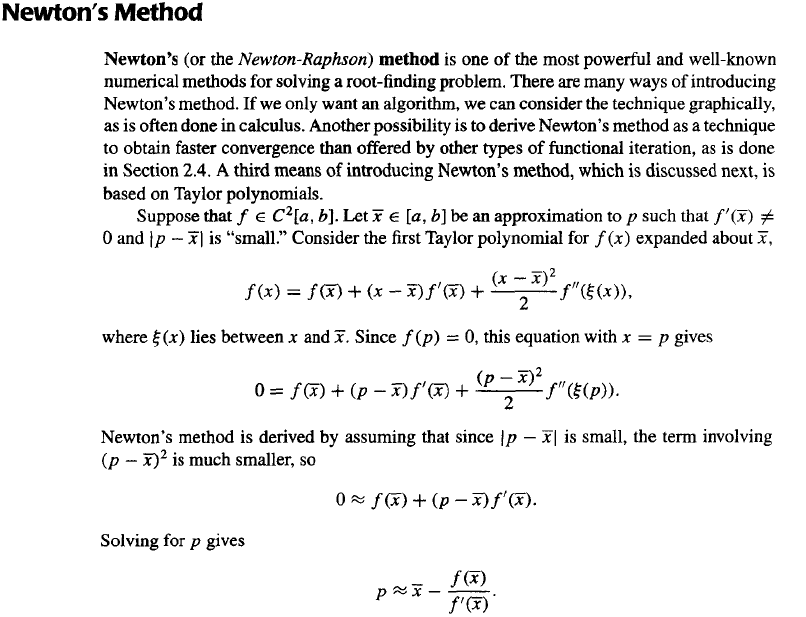 7
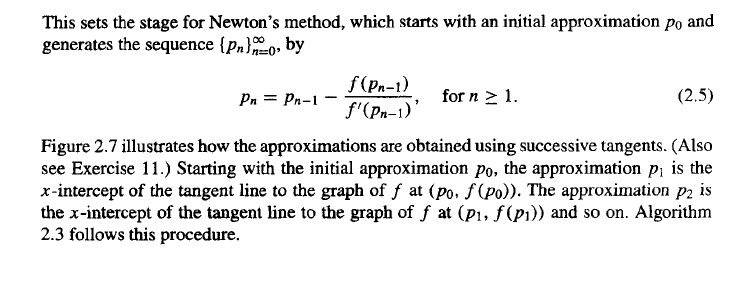 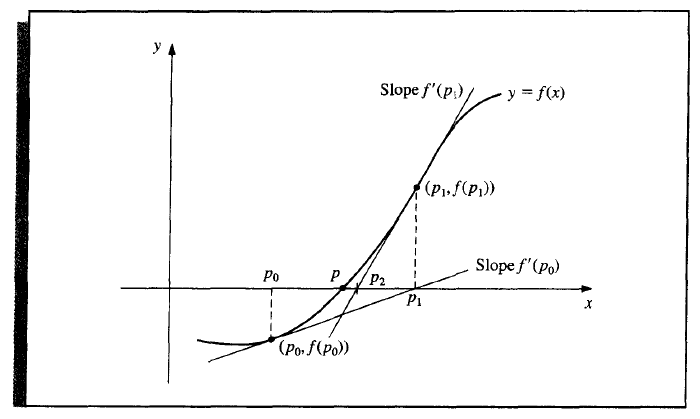 8
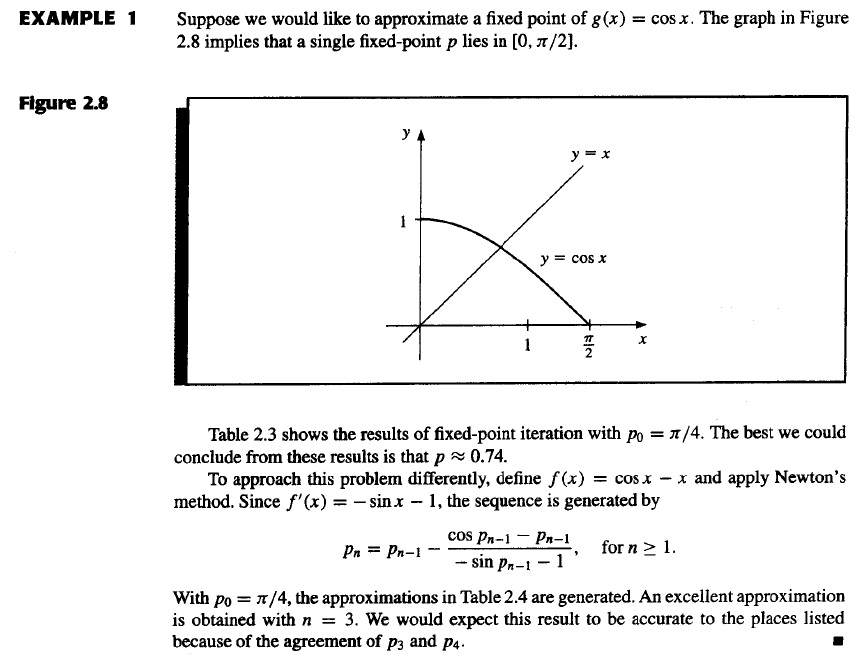 9
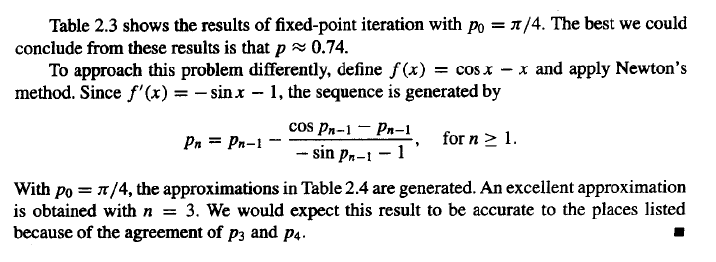 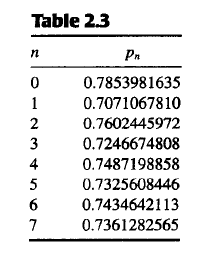 10
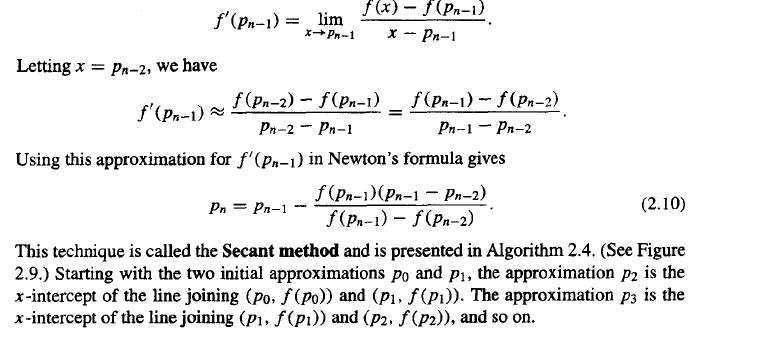 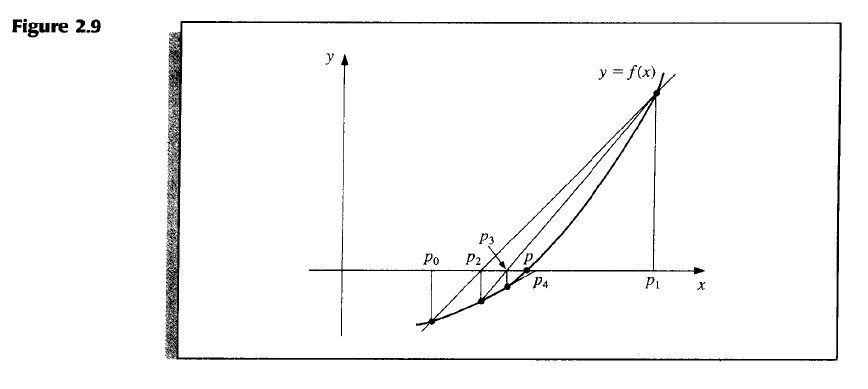 11
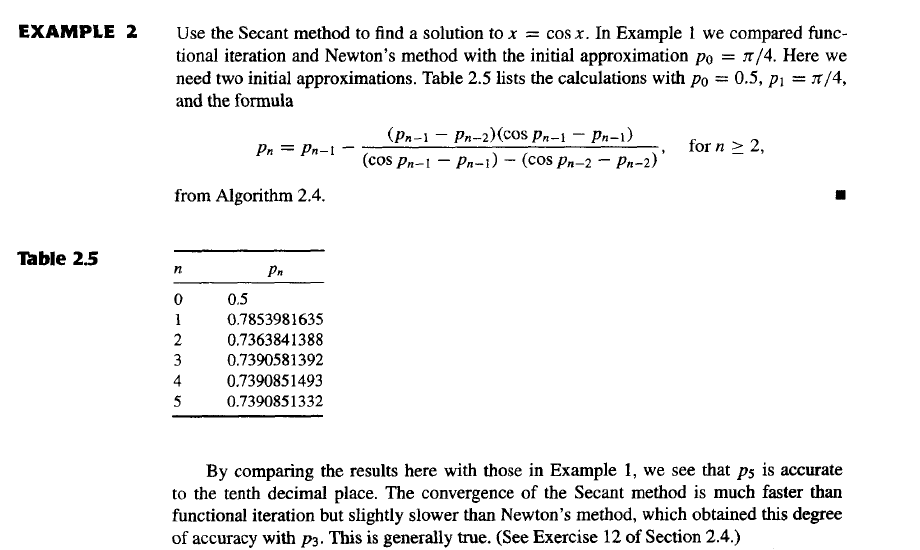 12
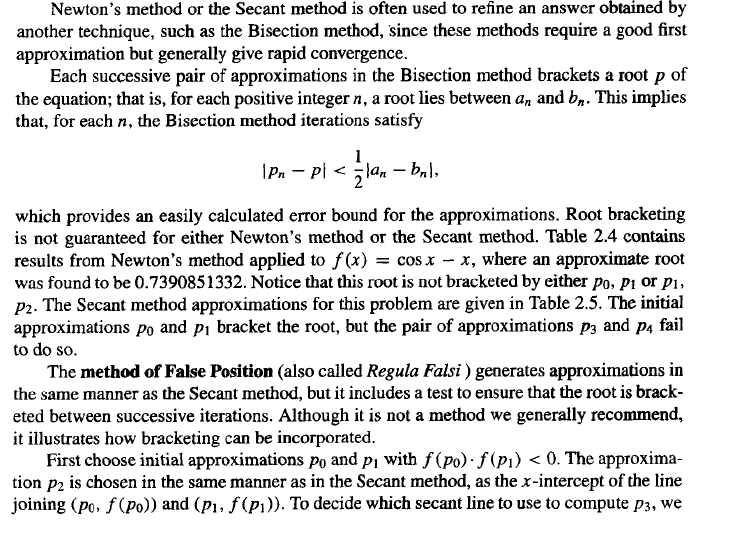 13
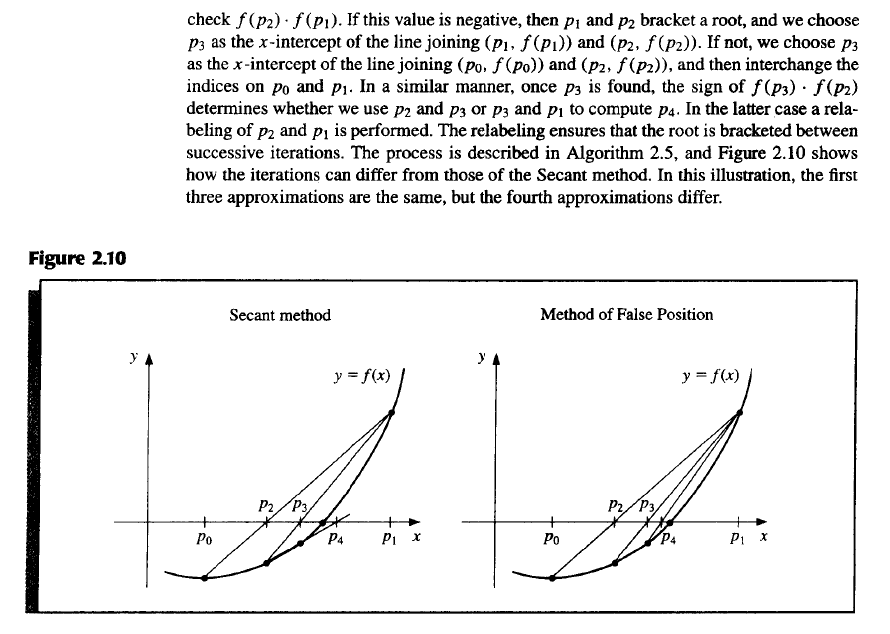 14
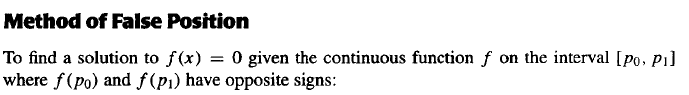 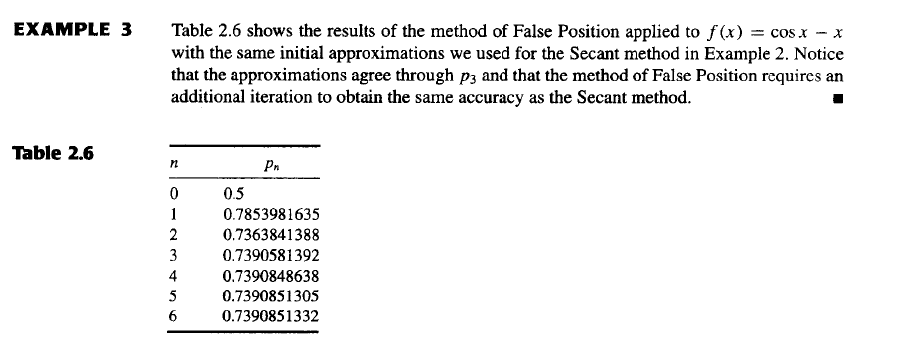 15